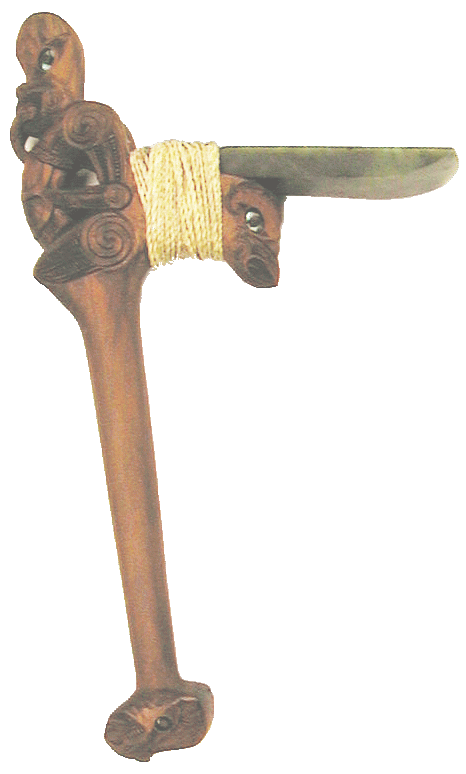 A Musical Progression with Greenstone
How Content Analysis and Linked Data is Helping Redefine Digital Library Software Architecture
David Bainbridge
Computer Science DepartmentWaikato UniversityNew Zealand
davidb@cs.waikato.ac.nz
www.greenstone.org cosi.cms.waikato.ac.nz
[Speaker Notes: A Musical Progression with Greenstone: How Content Analysis and Linked Data is Helping Redefine Digital Library Software Architecture


Despite the on-line user interface transformation heralded in by the Web 2.0 revolution, conventional digital library software architectures—from which many of our leading Digital Libraries are formed—result in digital resources that are surprisingly static and disconnected from other online sources of information, and embody a “read-only” mindset. Taking a Music Digital Library as an example and leveraging from content analysis techniques and Linked Open Data (LOD), in this talk I will demonstrate a new form digital library that encompasses management, discovery, delivery, and processing of the content it contains—in this case musical content. Utilizing open source tools such as Greenstone, audioDB, and Apache Jena I will present a series of transformations to a musical digital library sourced from audio files that steadily increases the level of support provided to the user for musicological study. While the seed for this work was motivated by better supporting musicologists in a digital library, the developed software architecture alters the boundaries to what is conventionally thought of as a digital library—and in doing so challenges core assumptions made in mainstream digital library software design.]
Bio
David Bainbridge is a Professor of Computer Science at the University of Waikato, and Director of the New Zealand Digital Library Research Project.  He is an advocate of open source software, and an active coder on the Greenstone digital library project, and the spatial hypermedia system, Expeditee.  His research interests include multimedia content analysis, and human computer interaction in addition to digital libraries.
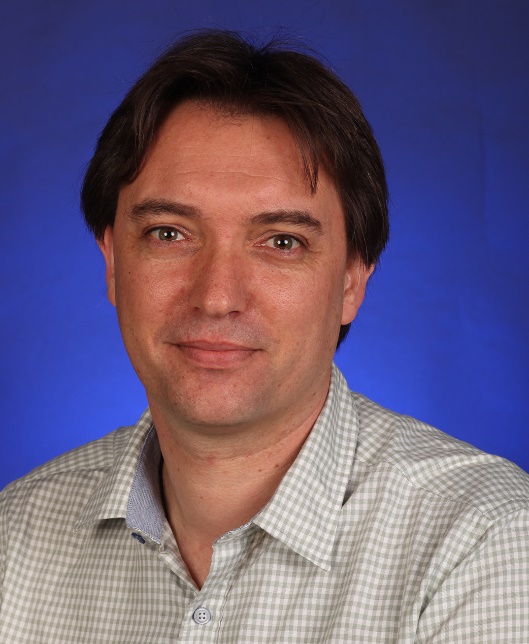 He has published widely in these areas, including the book How to Build a Digital Library, with colleagues Ian Witten and Dave Nichols, now into its second edition.  David graduated with a Bachelor of Engineering in Computer Science from Edinburgh University, UK as the class medalist, and undertook his PhD in Computer Science at Canterbury University, New Zealand as a Commonwealth Scholar.
[Speaker Notes: Bio: David Bainbridge is a Professor of Computer Science at the University of Waikato, and Director of the New Zealand Digital Library Research Project.  He is an advocate of open source software, and an active coder on the Greenstone digital library project, and the spatial hypermedia system, Expeditee.  His research interests include multimedia content analysis, and human computer interaction in addition to digital libraries. He has published widely in these areas, including the book How to Build a Digital Library, with colleagues Ian Witten and Dave Nichols, now into its second edition.  David graduated with a Bachelor of Engineering in Computer Science from Edinburgh University, UK as the class medalist, and undertook his PhD in Computer Science at Canterbury University, New Zealand as a Commonwealth Scholar.]
Outline
Digital Libraries
Working Definition
A Musical (DL) Progression 
A Traditional MDL
The Missing Link?
Bells and Whistles
Conclusion
Definition
From the literature, a digital library is:
A focused collection of digital objects
Including text, audio and video
Along with methods for access and retrieval
And for selection, organisation, and maintenance
[Speaker Notes: What is a digital library?A simple working definition:]
Traditional DL Architecture
Open Archives InitiativeData-Provider
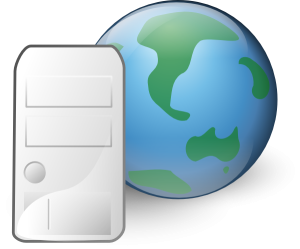 DL Server
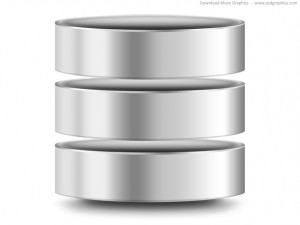 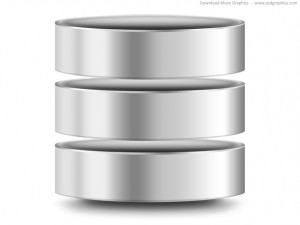 Indexer
Database
Dspace, ePrints, Fedora, Greenstone, HathiTrust…
A Traditional Music DL
A Traditional MDL
A Traditional MDL
A Traditional MDL
A Traditional MDL in Greenstone
Open Archives InitiativeData-Provider
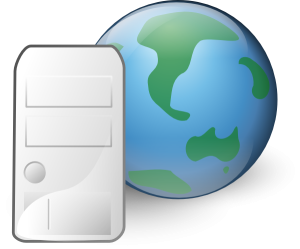 Greenstone Server
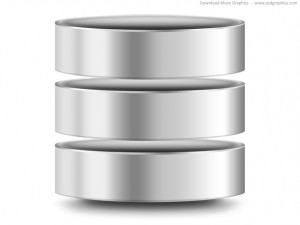 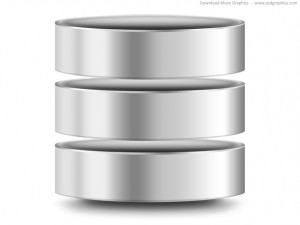 Lucene
JDBM
The Missing Link?
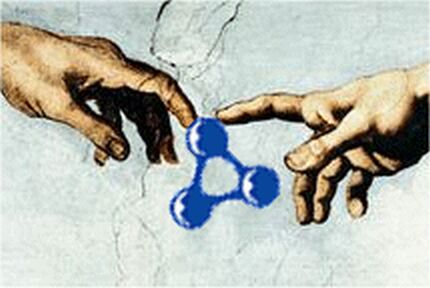 The Missing Link?
The Missing Link?
The Missing Link?
The Missing Link?
The Missing Link?
The Missing Link?
The Missing Link?
The Missing Link?
What’s going on here?
MusicIRPlugin
Audio-fingerprinting
Orthogonal Index
Apache Fuseki TDB server
Document.xsl customisation
HTML5 audio
Clasify.xsl customisation
SGVizler Javascript Library
The Missing Link?
Mixing Greenstone XSLT & HTML
<tr>
  <td>Artist</td>
  <td>
    <gsf:metadata name="dc.Creator"/>
  </td>
</tr>
The Missing Link?
Mixing Greenstone XSLT, HTML & Microdata:
<tr>
  <td>Artist</td>
  <td>
    <gsf:switch>
      <gsf:metadata name="$mb-artistid"/>
      <gsf:when test="exists">
        <span itemtype="http://musicbrainz.org/artist"
              itemid="http://musicbrainz.org/artist/{$mb-artistid}"
	      itemprop="name">
	<gsf:metadata name="dc.Creator"/>
        </span>
      </gsf:when>
      <gsf:otherwise>
        <gsf:metadata name="dc.Creator"/>
      </gsf:otherwise>
    </gsf:switch> 		
  </td>
</tr>
Augmented with Linked Data
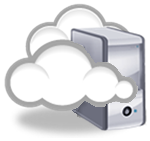 MusicBrainz
Echonest
LastFM
Open Archives InitiativeData-Provider
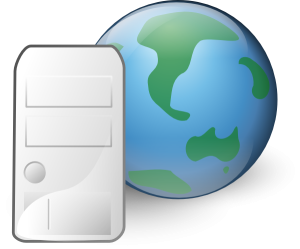 Greenstone Server
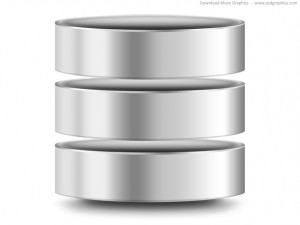 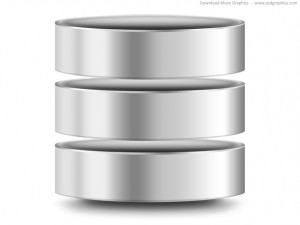 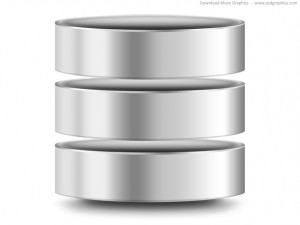 Lucene
JDBM
Jena/TDB
Bells and Whistles
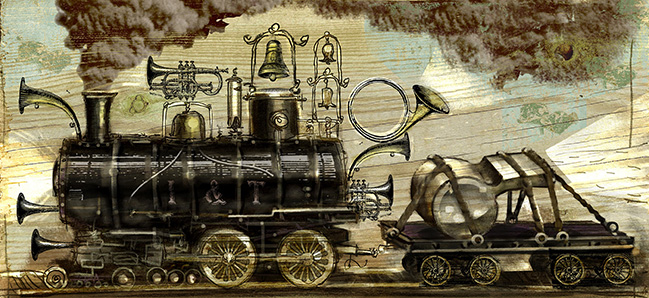 Bells and Whistles
Bells and Whistles
Bells and Whistles
Bells and Whistles
Bells and Whistles
Bells and Whistles
Bells and Whistles
Bells and Whistles
Bells and Whistles
Bells and Whistles
Bells and Whistles
Bells and Whistles
Bells and Whistles
Bells and Whistles
Bells and Whistles
Bells and Whistles
Bells and Whistles
Bells and Whistles
Builds upon Linked Data core, and adds:
AudioDB Orthogonal Index
Document.xsl customization
Meandre Integration 
Developed a “Compact” embedded interface
Developed components to “bridge” data in & out
SVG for frequency and self-similarity plot
Pan left and right audio 
“data” metadata save
Bells and Whistles
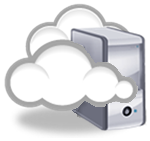 MusicBrainz
Echonest
LastFM
Open Archives InitiativeData-Provider
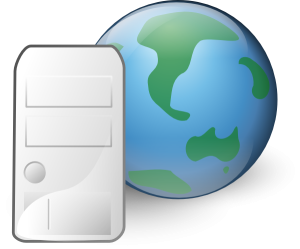 Greenstone Server
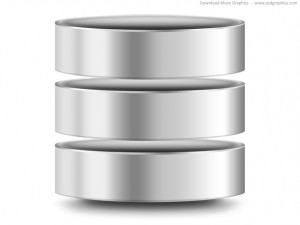 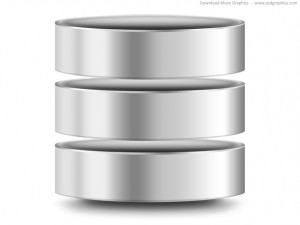 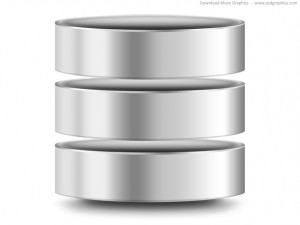 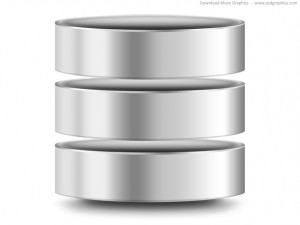 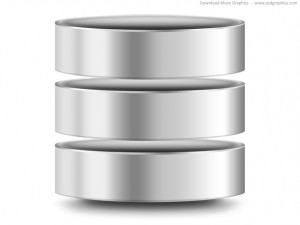 Lucene
JDBM
Jena/TDB
audioDB
Meandre
All in the Browser
All in the Browser
All in the Browser
All in the Browser
All in the Browser
All in the Browser
Utilizing Web Browser audio processing:
Web Audio
Explore the role of:
Annotations for musicological analysis

Goes beyond client-side real-time audio processing:
Uses JsMad library to decode MP3 files
Parasitic Computing for Musicology 
…
Conclusion
Conceptually
DL Server
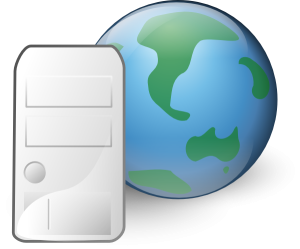 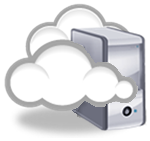 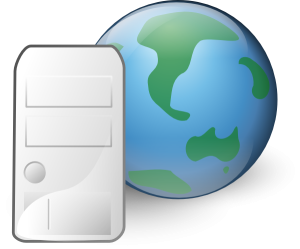 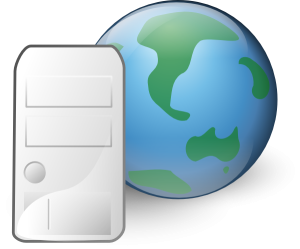 Sparql Endpoint
Workbench
?
What is a Digital Library?
DL definition:
A focused collection of digital objects
Including text, audio and video
Along with methods for access and retrieval
And for selection, organisation, and maintenance

What I’ve shown you today fits into that definition
But is quite different to what is currently on offer
Built out of Open and Smart (arguably) Technologies
[Speaker Notes: (hope you agree that)]
Conclusion
Need to think of next generation of DL users as being equipped with:
Reading & Writing + Maths & Coding

They will be interested in:
Programmatic data selection, analysis, and generation 
Their approach will be splicing snippets of code into existing DL software infrastructure
Think StackOverflow!
Think Pick ‘ n’ Mix
Digital Library environments need to evolve!
[Speaker Notes: Building out/Generalizing
Digital Library environments need to evolve:
Programming increasingly being taught at primary school level upwards]
Resources
Greenstone:
http://www.greenstone.org
http://trac.greenstone.org

Centre for Open Source Innovation:
http://cosi.cms.waikato.ac.nz
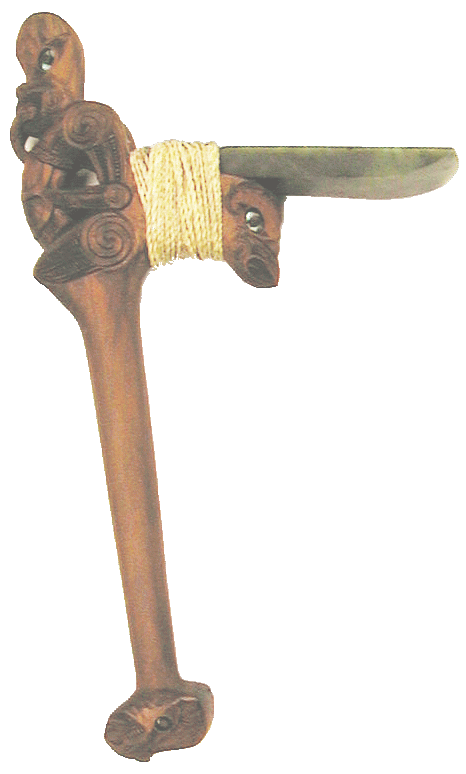 Thank You!
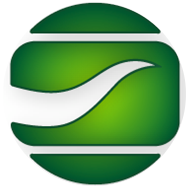 www.greenstone.org
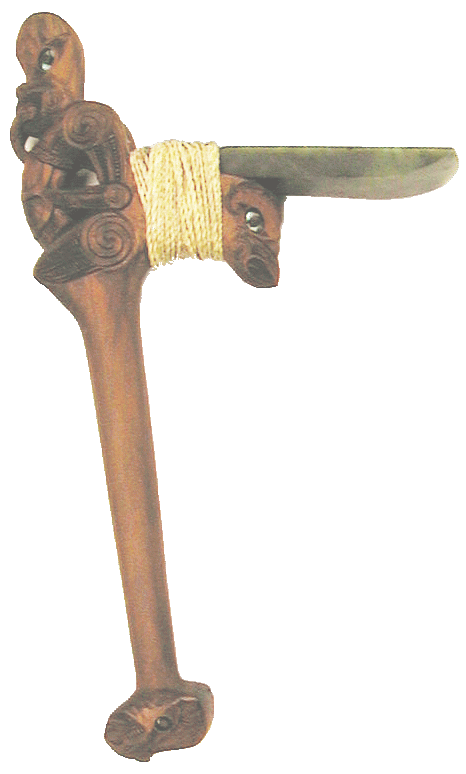 Questions?
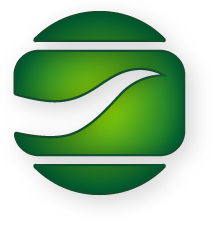 www.greenstone.org